DIDATTICA SPECIALE 
 CODICI DEL LINGUAGGIO LOGICO E MATEMATICO
L’EQUAZIONE DI PRIMO GRADO CON IL METODO SINGAPORE
Gruppo :
Di Maio Giovanni
Fragnito Luigi
Melillo Teresa
Stella Alessandro
Volgarino Natalia
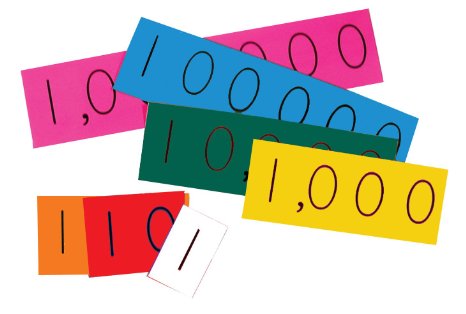 L’APPRENDIMENTO DELLA MATEMATICA CLASSICA
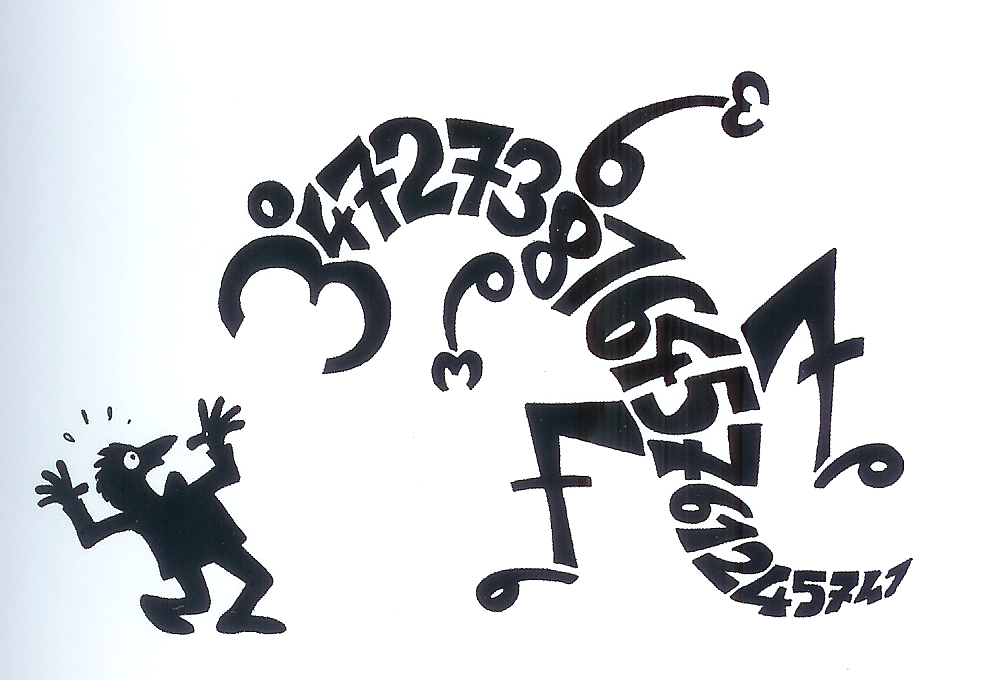 Consiste nel:

pensare alla matematica come computazione,
pensare all’insegnamento della matematica come “procedurale”. 
insistere nella memorizzazione.
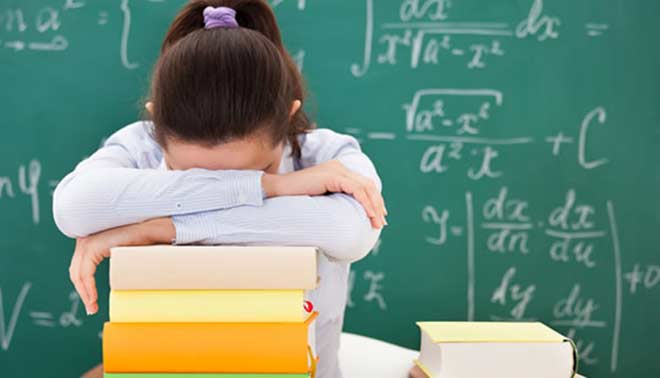 COME APPROCCIARSI ALLA MATEMATICA
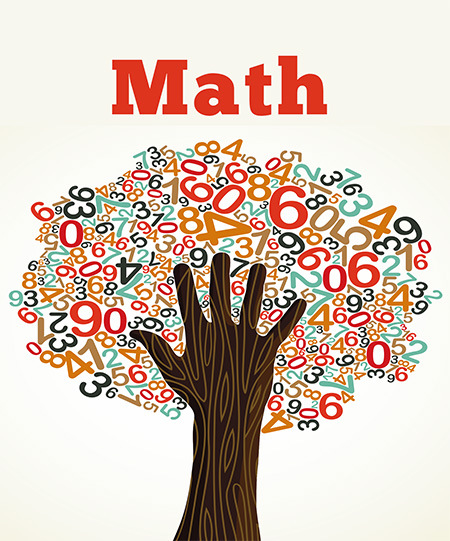 COSA E’ SINGAPORE MATH?
E’ un veicolo per lo sviluppo e il miglioramento delle competenze intellettuali di un individuo; 
 abbandona l’insegnamento del calcolo, del procedimento e della memorizzazione per lasciare il posto al problem solving.
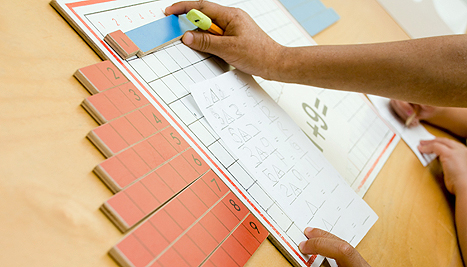 FASI DEL  METODO SINGAPORE
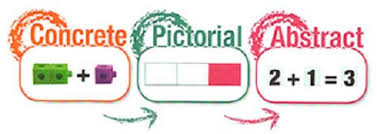 BAR MODELLING
Attraverso il metodo del “bar modelling”(ossia della rappresentazione grafica), si dimostrerà che la soluzione di un problema  sembra quasi venir fuori da sola, senza applicare nessuna equazione di primo grado.
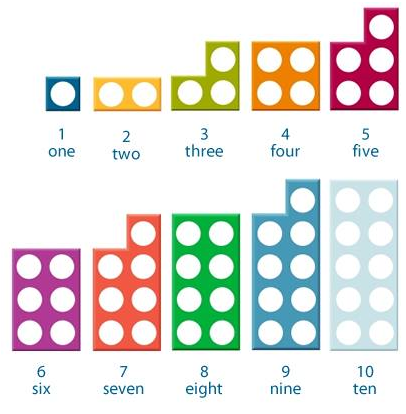 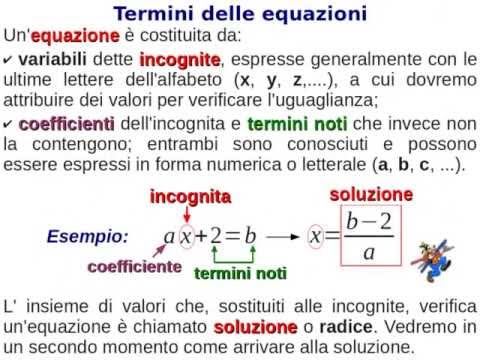 L’EQUAZIONE DI PRIMO GRADO CON IL METODO SINGAPORE
Concetto di identità:
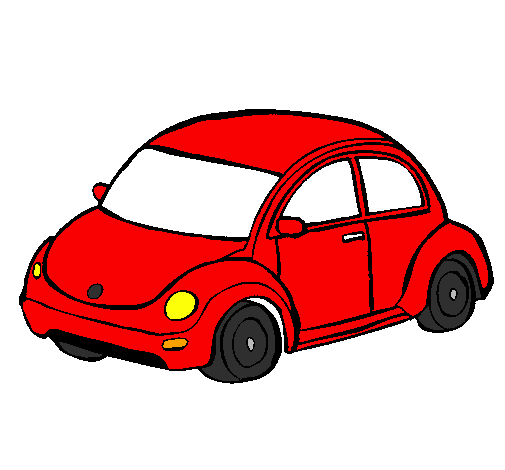 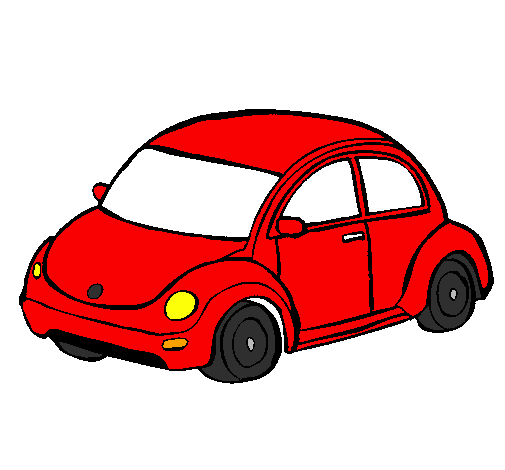 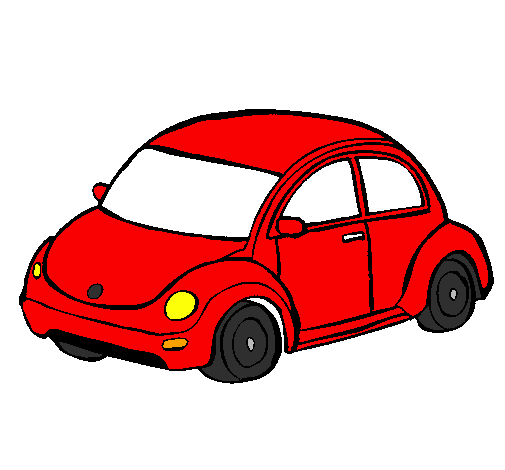 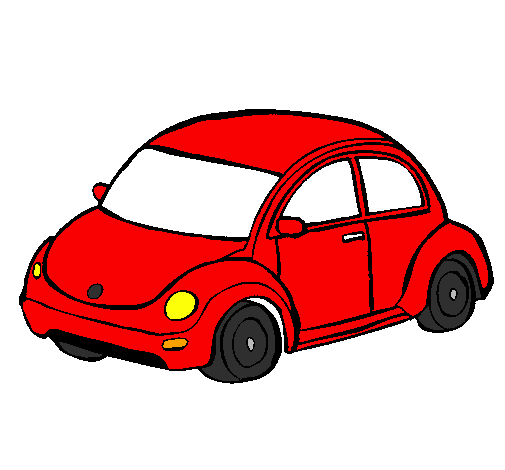 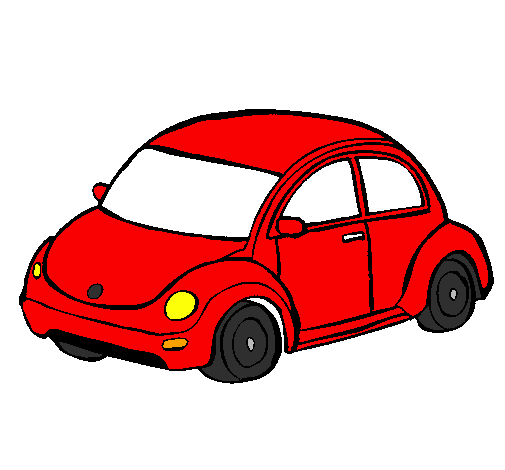 1+4
2+3
=
5
5
Concetto  di incognita:            x + 3 =5
5
3
1
1
1
1
?
1
x
1
1
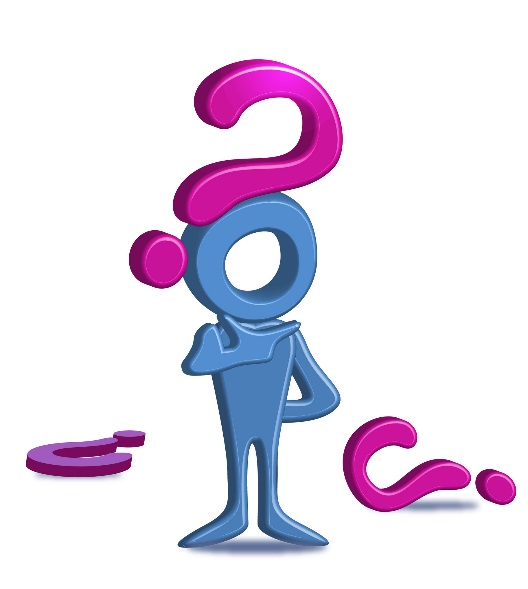 ?
x                   =
2
Il padre di Pamela ha il triplo dei suoi anni,  Pamela ha il doppio degli anni di suo fratello Giulio. Se il totale dei loro anni è 54, quanti anni ha Pamela?
Giulio
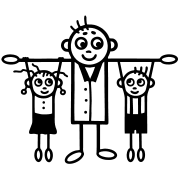 Pamela
Padre
54
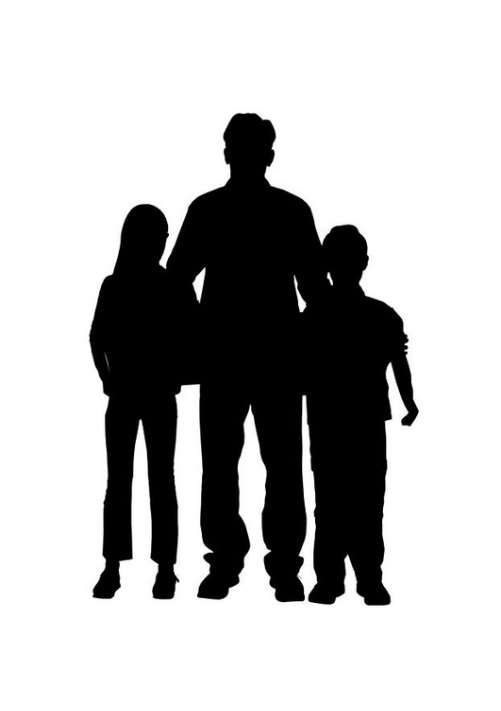 9 unità          54
1 unità          54 : 9 = 6
2 unità           6 * 2 = 12
quindi Pamela ha 12 anni
Abbiamo risolto la seguente equazione:  3x + 2x + x = 54;
Antonio è 3 volte più alto di Bruno. Carlo è 30 cm  più alto di Bruno.  La loro altezza totale è 330 cm. Quanto è alto Antonio?
Rappresentiamo l’altezza di Carlo  che è  più alto di Bruno di 30 cm.
Carlo
30 cm
Rappresentiamo l’altezza di Bruno a che è il più piccolo, che corrisponde a una unità.
Bruno
Rappresentiamo l’altezza di Antonio, che corrisponde a 3 unità
Antonio
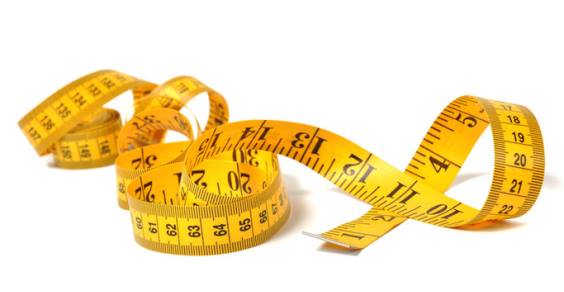 L’altezza totale è:
330 cm
Dobbiamo togliere al totale 30cm per ottenere le 5 unità:
5 unità= (330 -30) cm= 300cm
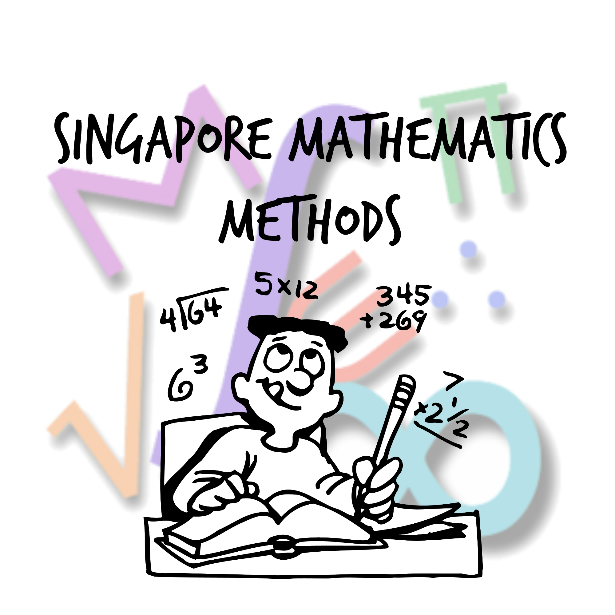 1 unità= 300 : 5=60 cm  (Bruno)
3 unità= 60 cm* 3= 180 cm  (Antonio)
1 unità + 30 cm = (60+30)cm = 90 cm (Carlo)
Abbiamo risolto la seguente equazione:
x+3x+(x+30)= 330;
COS’E’ L’APPRENDIMENTO CAPOVOLTO?
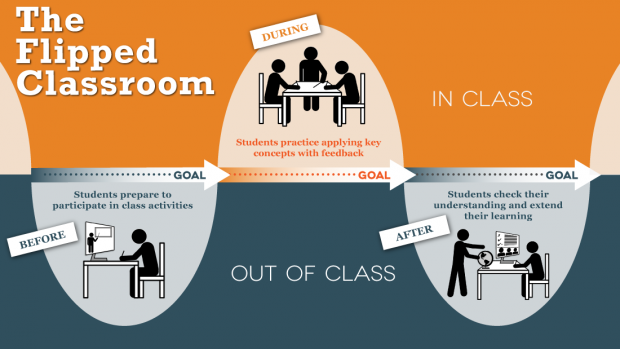 E’ una forma di apprendimento  che ribalta il sistema tradizionale di apprendimento fatto di lezioni frontali, studio individuale a casa e interrogazioni in classe, con un rapporto docente-allievo rigido e gerarchico. L'insegnamento rovesciato prevede:
un lavoro a casa che sfrutta tutte le potenzialità dei materiali culturali online
un lavoro a scuola che consente di applicare, senza ristrettezze temporali, una didattica laboratoriale socializzante e personalizzata.
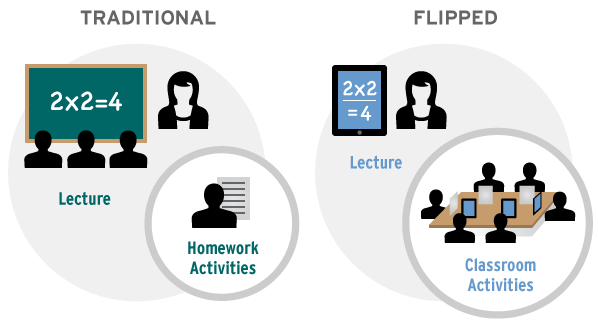 LE EQUAZIONI CON L’APPRENDIMENTO CAPOVOLTO
Insieme a Schooltoon Channel
la scuola 2.0 che parla il linguaggio di tutti ed è accessibile a tutti
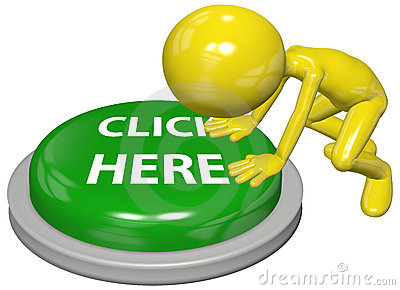 Imparare è facile
Grazie dell’attenzione
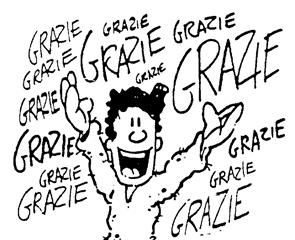